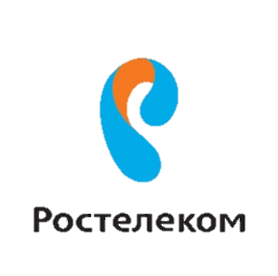 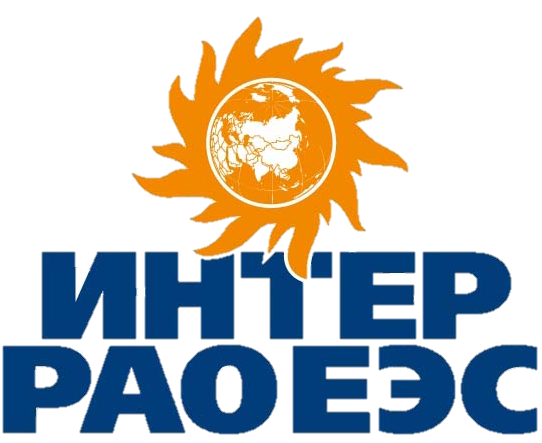 Создание катастрофоустойчивой системы ЦОД для государственных информационных ресурсов
Меребашвили Тамара Александровна
4 февраля 2016
ДАТА-ЦЕНТРЫ В РОССИИ И МИРЕ
Численность населения 2014 г., млн чел.
Численность юнитов/серверов 2014 г., тыс. шт.
Источник: Global Insight
Источник: Gartner
Отношение численности юнитов к численности населения, шт. / тыс. чел.
Доля рынка услуг дата-центров в ВВП
Разница в 14 раз
Предпосылки Создания системы ЦОД
Использование информационно телекоммуникационной инфраструктуры госорганами РФ
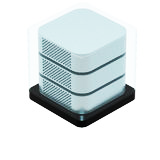 Основной объем собственной инфраструктуры – небольшие серверные комнаты с низкой энергоэффективностью
Среднее количество стоек на 1 серверную – 1,3
Расходы в 2014 г.
Основные недостатки собственной инфраструктуры:
Выделение значительных бюджетов на развитие и модернизацию
Содержание большого штата обслуживающих специалистов
Низкий уровень информационной безопасности
Отсутствие резервирования данных
Основной объем расходов – развитие инфраструктуры
Информационная безопасность
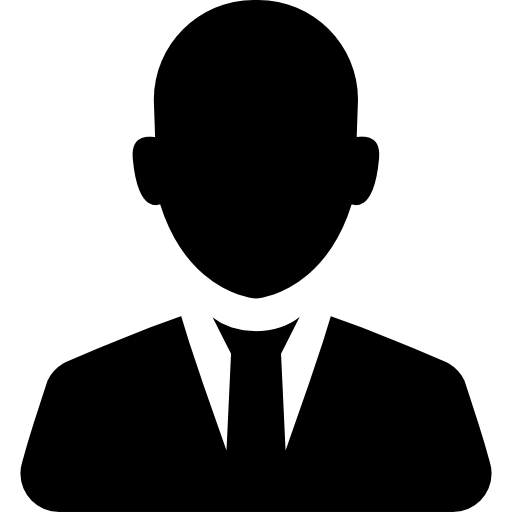 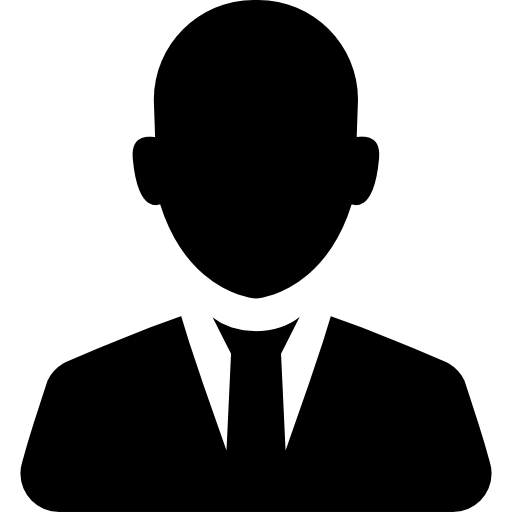 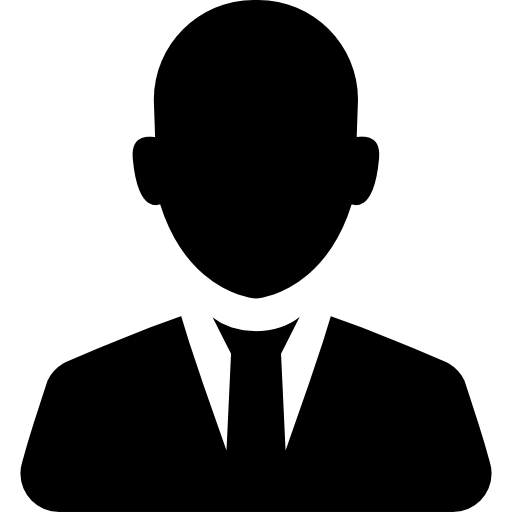 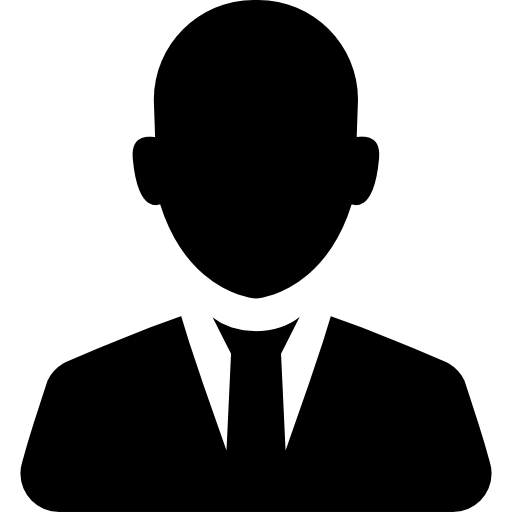 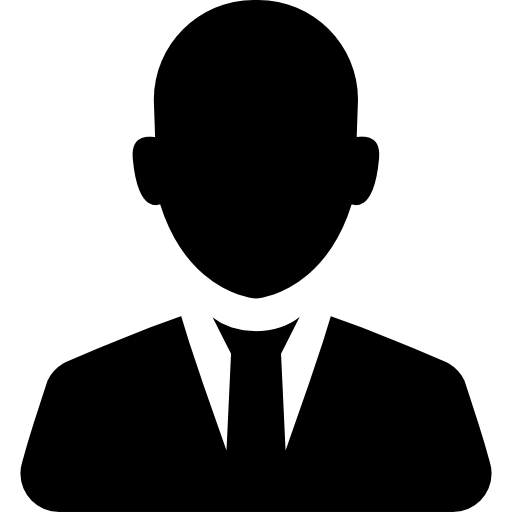 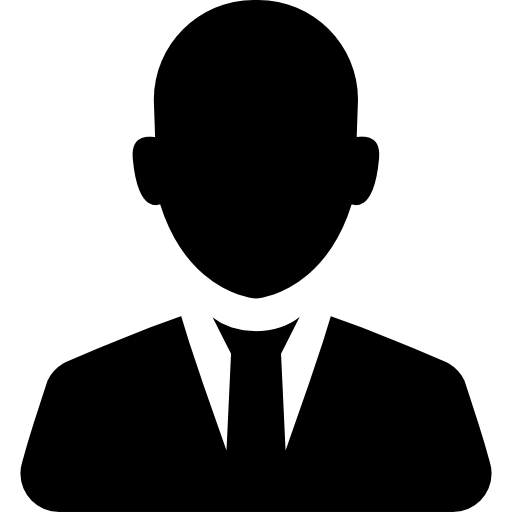 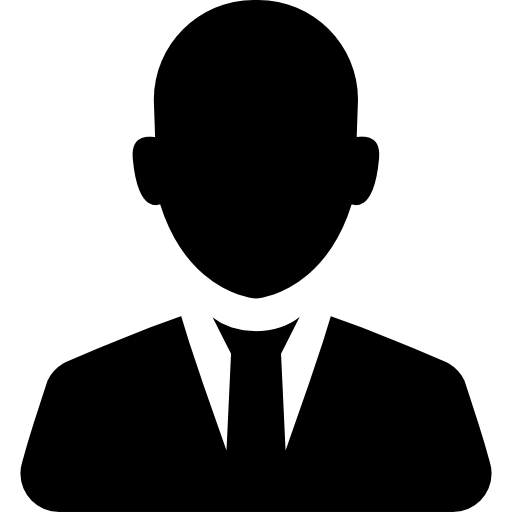 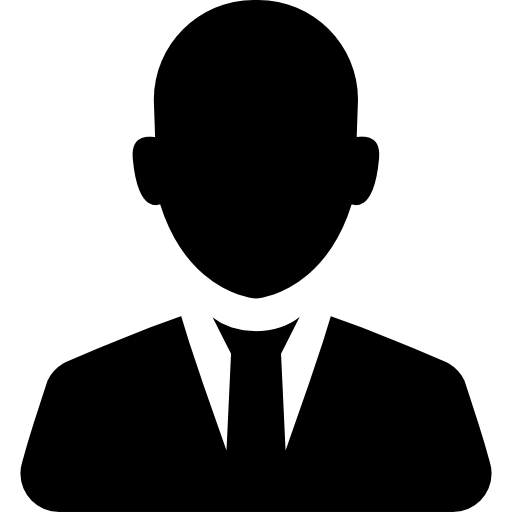 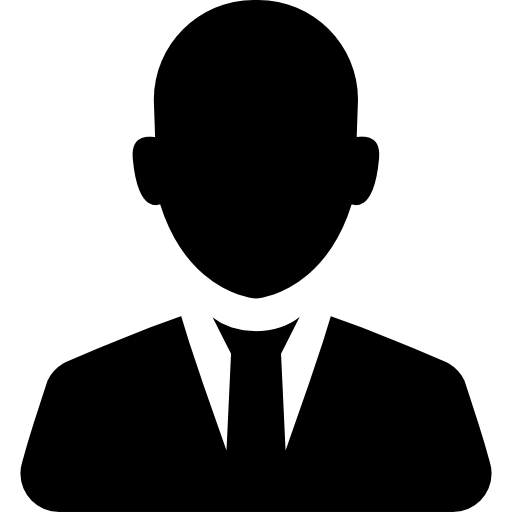 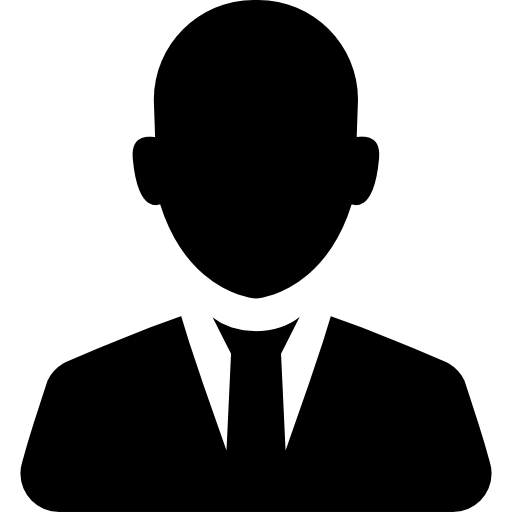 70% государственных служащих используют в служебных целях сервисы коммерческих организаций, зачастую размещенную на иностранных хостинговых площадках, что создает риски, связанные с неконтролируемым доступом третьих лиц к обрабатываемой информации и нарушением функционирования этих сервисов*
Обеспечение национальной безопасности тесно связано с обеспечением информационной безопасности в ключевых для страны отраслях
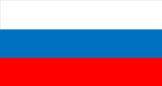 Централизация информационно-телекоммуникационной инфраструктуры позволяет достигнуть следующих эффектов:
1
Доступность и отказоустойчивость
2
Защита от несанкционированного доступа и ограничение доступа к ресурсам ЦОД и информационных систем
3
Минимизация рисков деградации системы по причине злонамеренной политики производителя или страны производителя
*Минкомсвязь России
Опыт зарубежных стран
Мировой опыт использования информационных систем для государственных нужд
Сервисный подход к обеспечению IT-инфраструктуры
Переход на облачные технологии
1
Большинство развитых стран в настоящее время превысили 50% рубеж по переходу на использование облачных технологий 
Китай – реализована программа для решения проблем централизации управления информационной безопасностью. Около 90% инфраструктуры госорганов переведены в государственную облачную среду
2
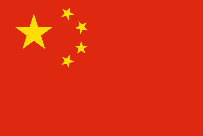 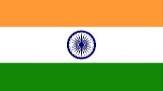 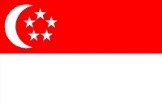 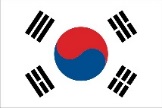 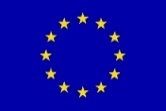 Основания разработки концепции 
системы цод
План перевода обработки и хранения государственных ИР в систему цод
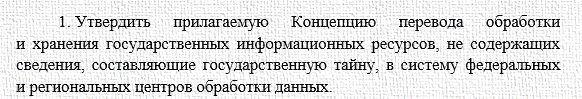 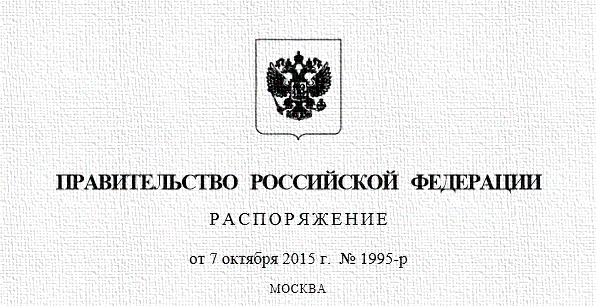 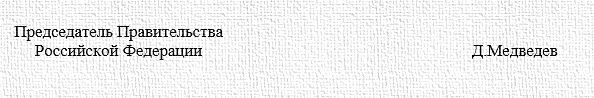 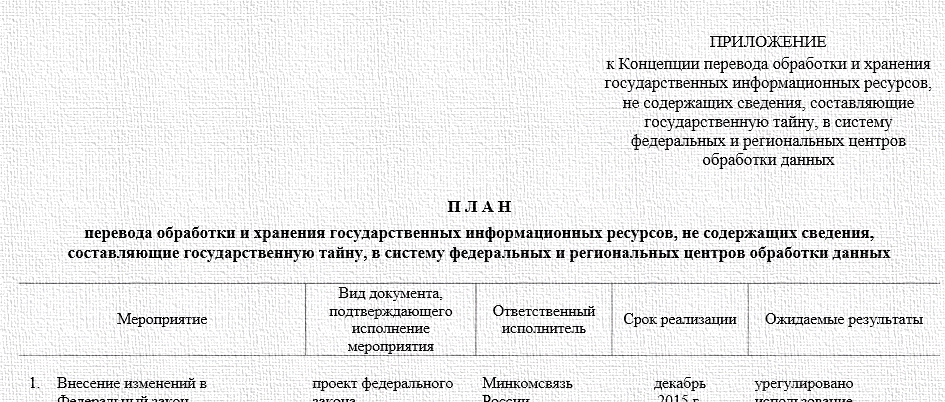 Национальные дата-центры
Национальные Дата-центры
Концепция Системы ЦОД:
Совместное предприятие 
ПАО «ИНТЕР РАО» И ПАО «РОСТЕЛЕКОМ»
размещение опорных и региональных ЦОД в непосредственной близости от крупных генерирующих станций с прямым подключением
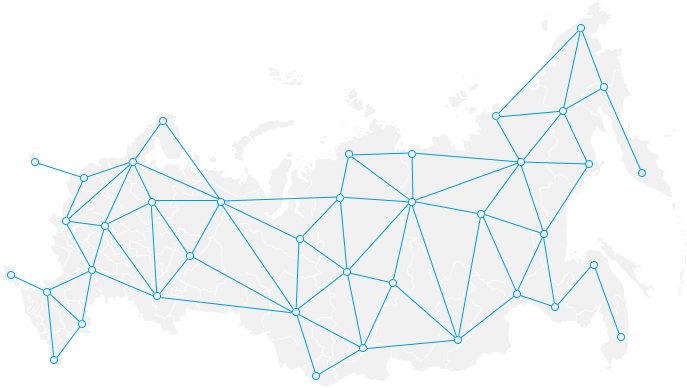 Создание высококонкурентной услуги аренды площадей/мощностей (Colocation)
Создание «Гособлака» со значительными вычислительными мощностями
надежное хранение и обработка данных
информационная безопасность данных
Повышение эффективности государственного управления  
Экономия бюджетных средств
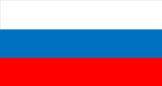 Предприятие создано для развития Системы ЦОД и перевода существующих и перспективных ИС ОГВ, государственных корпораций и компаний с государственным участием на единую с электронным правительством инфраструктуру
Основные принципы системы цод
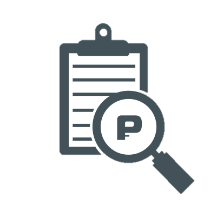 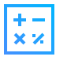 Единые фиксированные базовые тарифы Системы
Модель создания Системы ЦОД
Создание Системы ЦОД позволяет
перейти от модели создания собственных ЦОД (серверных) и пользования услугами сторонних ЦОД на рыночных условиях к 
модели аренды необходимых мощностей и сервисов в Системе ЦОД по фиксированным тарифам
должны обеспечить значительное сокращение бюджетного финансирования на создание, модернизацию и эксплуатацию государственных информационных систем,  поддержку информационных систем ведомств
должна обеспечить значительную экономию в капитальные затраты строительства ЦОД и эксплуатационные расходы
Создание и эксплуатация национальной Системы ЦОД обеспечивается без привлечения бюджетного финансирования
Целевая модель взаимодействия
Рекомендованная миграция ИС
Обязательная миграция ИС
Государственные органы
Единый каталог ИКТ-услуг
Единые требования к качеству сервисов и обеспечению информационной безопасности
Согласование предельных экономически обоснованных тарифов
Федеральные органы власти
Региональные органы
Органы местного самоуправления
Госкорпорации
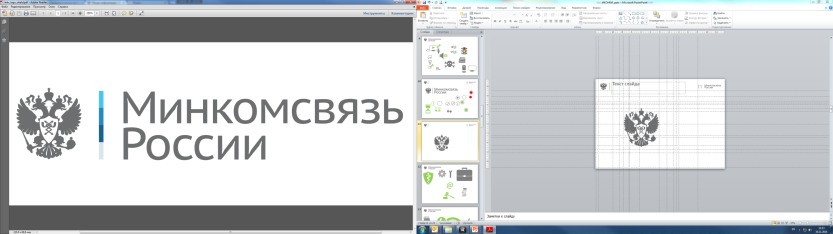 Предоставление 
инфраструктурных услуг:
Аренда площадей под размещение серверного оборудования
Аренда стоек
Аренда серверов
Проверка поставщиков на соответствие требованиям
Выполнение требований по надежности
Выполнение требований по локализации ресурсов
Выполнение требований по импортозамещению
ООО «НДЦ»
Оператор Системы ЦОД
(единственный 
исполнитель)
Предоставление 
облачных 
сервисов:
Типовые сервисы*
Электронная почта
Системы документооборота
Размещение порталов, сайтов
Системы кадрового, бухгалтерского  учета и т.п.
Специальные ведомственные системы
Контроль качества
Поставщики облачных услуг
*(44-ФЗ, 223-ФЗ)
Модели обеспечения ис
СУЩЕСТВУЮЩАЯ МОДЕЛЬ
ЦЕЛЕВАЯ МОДЕЛЬ
Финансирование
Распорядитель бюджетных средств
Собственные ресурсы ФОИВ для обеспечения ИС
Оператор Системы ЦОД
Процессоры
Оперативная память 
Хранилище данных 
Сеть
Инвестиции в собственные мощности
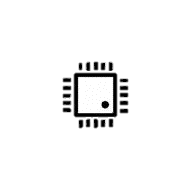 Заявка на финансирование
Финансирование
Заявка на ресурсы
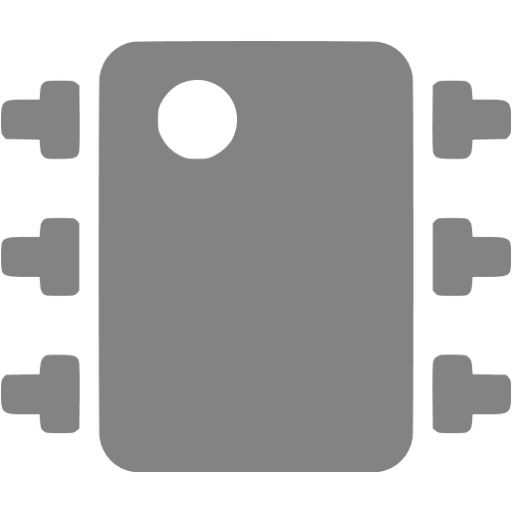 Аренда мощностей у коммерческих ЦОД
Инфраструктурные и облачные услуги
Закупки
Портал
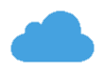 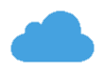 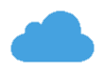 ФОИВ
ГИС 3
ГИС 2
ГИС 1
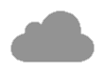 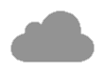 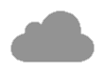 ГИС 1
ГИС 2
ГИС 3
Целевая модель обеспечит сокращение затрат федерального бюджета на ИТ на 10-15%
Обеспечение безопасности системы цод
Государственные информационные системы (ГИС)
> 1000 систем
Указания и рекомендации
18 Центр ФСБ России
Интернет
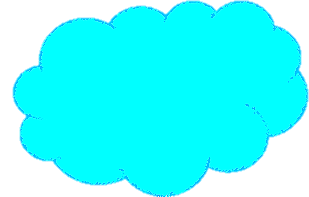 8 Центр ФСБ России
Сертифицированный межсетевой экран
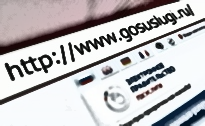 Система ЦОД
Портал гос. услуг
Зона ответственности ООО «НДЦ»
ФСТЭК России
Пользователи
> 1 000 рабочих мест
СПАСИБО
ЗА ВНИМАНИЕ!
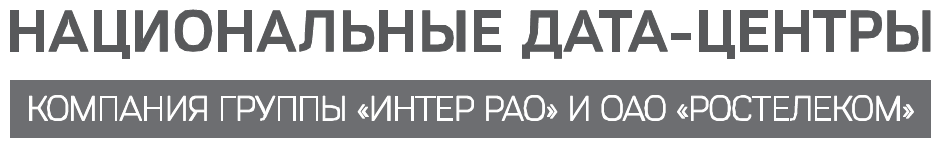 http://nationaldata.ru